Hymns for Worship at Woodmont
94s- Lift Up Your Voice
4s- The Battle Belongs to the Lord
15s- Exalted
472- God Give Us Christian Homes
307- Are You Washed in the Blood?
688- Paradise Valley
[Speaker Notes: Among all the obligations of mankind there is likely no position that is undervalued, underappreciated, and frowned upon then a godly mother who lives by God’s word.  She sacrifices & shares her body for 9 monthis with the unborn baby, gives nourishment, protection, and shares her time, energy, talent, and her heart as she seeps and laughts through the tumultuous changes from childhood to adulthood.  The worthy woman’s worth is far above jewels in God’s estimation- remember that!  None of us came into this world without a mother and we should be eternally grateful for their sacrifices for us.  There is likely no task on earth that requires more dedication, commitment, and highly refined skills tempered by compassion & patience as we see that God used a mother to bring the Savior into the world.  This morning let us disuss what the Bible teaches about the responsibilities of mothers and our obligation to them.]
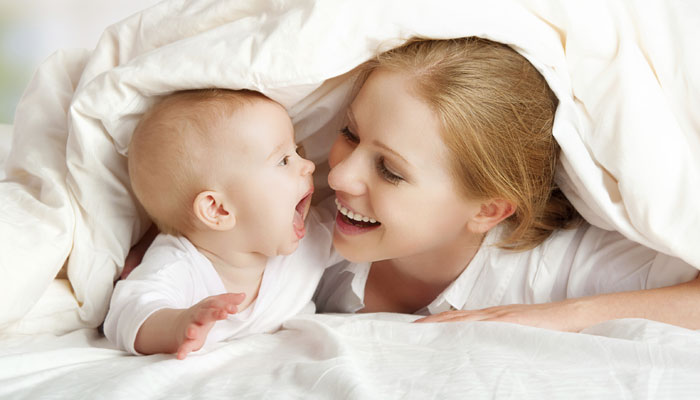 [Speaker Notes: Among all the obligations of mankind there is likely no position that is undervalued, underappreciated, and frowned upon then a godly mother who lives by God’s word.  She sacrifices & shares her body for 9 monthis with the unborn baby, gives nourishment, protection, and shares her time, energy, talent, and her heart as she seeps and laughts through the tumultuous changes from childhood to adulthood.  The worthy woman’s worth is far above jewels in God’s estimation- remember that!  None of us came into this world without a mother and we should be eternally grateful for their sacrifices for us.  There is likely no task on earth that requires more dedication, commitment, and highly refined skills tempered by compassion & patience as we see that God used a mother to bring the Savior into the world.  This morning let us disuss what the Bible teaches about the responsibilities of mothers and our obligation to them.]
Mother
Manage (rule) Household (1 Ti. 5:14; Prov. 31:13-21, 27)
[Speaker Notes: Married, bear children, manage the home is God’s order.  With the rising cost of health care & other things, it may be necessary for the woman to work to provide $ to the household, her primary job is to manage the home. This word for guide or keep (oikodespoteō) Strong’s G3616, means to rule a house, and to rule means to have dominion over and absolute authority. She is to be the master or ruler of the house.  It is delegated authority.  Husbands didn’t order or command this, God did!  While husbands can certainly help in this area, ultimately the responsibility is hers before God which isn’t taught in our society. This world has suffered much because this command is ignored, scoffed at, and ridiculed. When this doesn’t happen it gives the enemy, the devil, occasion for reproach, and submit to Satan’s will.  Seek to find satisfaction in motherhood, not managing a company.   It is of eternal value. Look at the worthy woman.  Domestic engineer, not just a housewife. She works willingly with her hands (v. 13).  She is like the merchants’ ships, bringing her food from afar (v. 14). She provides food for her household (v. 15). She plants a vineyard (v. 16). She has a high standard of excellence (v. 18).  She works with all her might (v. 19).  She helps the poor (v. 20).  She has planned ahead for the winter (v. 21).  She looks well to the ways of her household. Now before you wives tell your husbands that the preacher said I have absolute rule in the house and you have to obey me in anything I want in the house, I didn’t say that.  We can’t isolate this one verse form the other Scriptures, they harmonize.  It doesn’t mean she doesn’t have to obey her husband, as in the context of Titus 2:4 she keeps house and is obedient to her husband or God’s word is blasphemed. If she wants certain furniture arranged a certain way, or pictures hung in a certain place, or the cupboards arranged a certain way, let her do it.  Chores for the children.]
Mother
Manage (rule) Household (1 Ti. 5:14; Prov. 31:13-21, 27)

Obedient Example (James 4:7; 1 Peter 3:1-6; Luke 1:38)
[Speaker Notes: First, she is obedient to the Lord. James 4:7 “Submit therefore to God, resist the devil & he will flee from you.  Draw near to God & He will draw near to you”. Second to her husband. 1 Pt. 3:1-6.  She becomes the role model and primary teachers of her children.  Mary, mother of Jesus.  She could have offered excuses, argued with the angel, demand answers, refused, run away, mad that her reputation is ruined she is with child and lose her loved one Joseph even though doing nothing wrong or surrendered to do God’s will.]
Mother
Manage (rule) Household (1 Ti. 5:14; Prov. 31:13-21, 27)

Obedient Example (James 4:7; 1 Peter 3:1-6; Luke 1:38)

Train up Child (Pr. 22:6; Tit. 2:3-5; 2 Ti. 1:3-5; Heb. 12:11)
[Speaker Notes: Dr. Spock or some psychologist should not be the advice you seek to train your child.  Listen to God’s word.  Train up a child in the way he should go and when he is old he won’t depart from it (Pr. 22:6).  Where is she going to learn to do this?  From God’s word and older women who have experience (Titus 2:3-5). Those who have raised godly children, listen to them if you don’t have godly parents or grandparents.  In the past, large families would have to live in the household and would be there to help their daughters in the home.  It can even work without a godly man in the household.  Lois and Eunice trained Timothy from the Scriptures and lived a godly life and he eventually becomes a gospel preacher (2 Tim. 1:3-5, 3:15).  But it’s so hard with babies & little children, but they can learn so much from the Bible.  They are like little sponges that can absorb and learn so much.  It’s such a danger to discipline them (the rod of correction) that is looked at as child abuse today, rod of correction to the seat of knowledge.  Love and discipline.  Yields the peaceful fruit of righteousness in the end.  Read the Bible to them, sing hymns, be that godly example, listen to and relieve their fears,  rebuke them when necessary.  Future evangelists, elders, deacons, and their wives are likely to come from godly homes.  What you learned from your home is likely the way you will train your children!  Eternity is at stake, you only have a short time to train them before they are on their own.]
Mother
Manage (rule) Household (1 Ti. 5:14; Prov. 31:13-21, 27)

Obedient Example (James 4:7; 1 Peter 3:1-6; Luke 1:38)

Train up Child (Pr. 22:6; Tit. 2:3-5; 2 Ti. 1:3-5; Heb. 12:11)

Helper (Gen. 2:18; Pr. 31:20; 1 Tim. 2:10; Rom. 16:2-3)
[Speaker Notes: While we were helpless, Christ died for us (Rom. 5:6) and mothers do that for their helpless babies.  Wives were made to be a helper suitable for their husband (Gen. 2:18).  The children are going to see if you are a helper or not.  Whether you helped them in their time of need.  Mothers help in that they nurse their injuries, help with homework and Bible study, chauffeur them to their activities, provide wise counsel about friends, who to look for in a mate, listen and help guide them to overcome the temptations to do drugs, drink alcohol, SI, and be ready with scriptural answers to their questions.  They help the needy and are known for their good works, not good looks.  Phoebe was a helper or servant at the church at Cenchrea and Aquila was a helper to her husband Priscilla in hosting the church in their house and teaching others.  Hospitality]
Mother
Manage (rule) Household (1 Ti. 5:14; Prov. 31:13-21, 27)

Obedient Example (James 4:7; 1 Peter 3:1-6; Luke 1:38)

Train up Child (Pr. 22:6; Tit. 2:3-5; 2 Ti. 1:3-5; Heb. 12:11)

Helper (Gen. 2:18; Pr. 31:20; 1 Tim. 2:10; Rom. 16:2-3)

Endure (Gen. 3:16; Luke 23:27; 1 Sam. 1:9ff; Pr. 10:1)
[Speaker Notes: Your mother agonized with you in painful childbirth.  Women generally are able to endure pain better and sympathize with others when they are suffering.  While the apostles all ran away in fear when Jesus is arrested and don’t go anywhere near the cross to see him suffer, the women are mourning and lamenting Jesus at the cross as they see his bloodied body that is marred more than any man.  Hannah endures without a child for a long time while her husband’s other wife has several children and she reminds her of that when they go to worship.  She endured through that and prayed for a son and promised to give him to the Lord all the days of his life which she fulfilled as Samuel serves the Lord as prophet, priest, and judge the rest of his life as we studied a few weeks ago.  Your mother helps you prepare for battle with the devil for your soul.  We must fight the good fight of faith and be a good soldier of Christ Jesus (2 Tim. 2:3-4). Protector for your soul!  When their child is foolish and turns away from the Lord she endures with it even more than the father as she grieves over the prodigal son or daughter.]
Mother
Manage (rule) Household (1 Ti. 5:14; Prov. 31:13-21, 27)

Obedient Example (James 4:7; 1 Peter 3:1-6; Luke 1:38)

Train up Child (Pr. 22:6; Tit. 2:3-5; 2 Ti. 1:3-5; Heb. 12:11)

Helper (Gen. 2:18; Pr. 31:20; 1 Tim. 2:10; Rom. 16:2-3)

Endure (Gen. 3:16; Luke 23:27; 1 Sam. 1:9ff; Pr. 10:1)

Respect Her (Pr. 23:25; 31:28; Eph. 6:2; 1 Tim. 5:2)
[Speaker Notes: “Let your father and mother be glad and let her rejoice who gave birth to you” (Pr. 23:25).  “Her children rise up and bless her” (Pr. 31:28). Children, obey your parents in the Lord, for this is right. 2 Honor your father and mother (which is the first commandment with a promise),3 so that it may be well with you, and that you may live long on the earth. (Eph. 6:1-3).  Think about and appreciate all the spankings, warnings, rebukes, admonitions, and encouragement they gave you in your life.  Your life may have been shortened without wise counsel by drinking and driving, partying, living a promiscuous lifestyle).  But you say my mom was ungodly, rebellious, didn’t care about me, train me right, intimidating, abusive, wasn’t there for me.   Respecting your mom doesn’t mean you have to agree with them or their lifestyle (cf. 1 Pet. 2:18 servants respect masters even if unreasonable and harsh) but she did give birth to you instead of aborting you and you can be an example of godliness so that she might be saved and come to a knowledge of the truth.  Also we are to treat older women as mothers as we think about our sisters in Christ in this big family that we have.  We respect them and if we didn’t have a godly mother than we can look for advice, counsel, and wisdom from them.]
Mother
Manage (rule) Household (1 Ti. 5:14; Prov. 31:13-21, 27)

Obedient Example (James 4:7; 1 Peter 3:1-6; Luke 1:38)

Train up Child (Pr. 22:6; Tit. 2:3-5; 2 Ti. 1:3-5; Heb. 12:11)

Helper (Gen. 2:18; Pr. 31:20; 1 Tim. 2:10; Rom. 16:2-3)

Endure (Gen. 3:16; Luke 23:27; 1 Sam. 1:9ff; Pr. 10:1)

Respect Her (Pr. 23:25; 31:28; Eph. 6:2; 1 Tim. 5:2)
[Speaker Notes: Conclusion- how are you doing as a mother.  Are you managing the household, being an obedient example, training up your child, being a helper, enduring in spite of trials, respecting your mother as God commands?  Will you hear well done thou good and faithful servant or depart from Me you workers of iniquity in the Judgment Day?  If you have failed, there is forgiveness available because God loved you and His Son was willing to die for you so that you might be saved.  Obey the gospel or be restored as we stand and sing the song of encouragement!]
Hymns for Worship at Woodmont
94s- Lift Up Your Voice
4s- The Battle Belongs to the Lord
15s- Exalted
472- God Give Us Christian Homes
307- Are You Washed in the Blood?
688- Paradise Valley